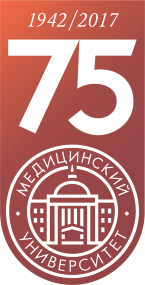 Новое в работе медико-психолого-фармацевтического факультета
Изменения организационной структуры – созданы три кафедры:
кафедра фармацевтической технологии и фармакогнозии с курсом ПО – и.о. зав. кафедрой к.фарм.н. Савельева Е.Е.;
кафедра медицинской кибернетики и информатики – зав. кафедрой д.м.н., проф. Виноградов К.А.;
базовая кафедра контроля качества лекарственных средств и медицинских изделий с курсом ПО – и.о. зав. кафедрой к.фарм.н. Баранкина Т.А. на базе ФСКНЦ ФМБА России.
Набор студентов и додипломное образование:
только студенты очной формы обучения: МК – 19 чел., КП – 33 чел., Фарм – 57 чел.;
сформирована группа студентов по специальности «Фармация» с преимущественно дистанционными технологиями обучения.
Последипломное образование:
открыта ординатура по специальностям «Управление и экономика фармации», «Фармацевтическая химия и фармакогнозия», «Психотерапия».